Introduction to C Programming Language
350142-Computer Programming
Asst. Prof. Dr. Choopan Rattanapoka and Asst. Prof. Dr. Suphot Chunwiphat
Technical Term in Software Development
Edit : edit or modify source code
Compile : translate source codes to machine code
Execute or Run : execute a machine code on computer 
Debug : Find and eradicate bugs in source codes
Integrated Development Environment (IDE) : A software suite that integrates “edit-compile-execute-debug” program
Software development on C
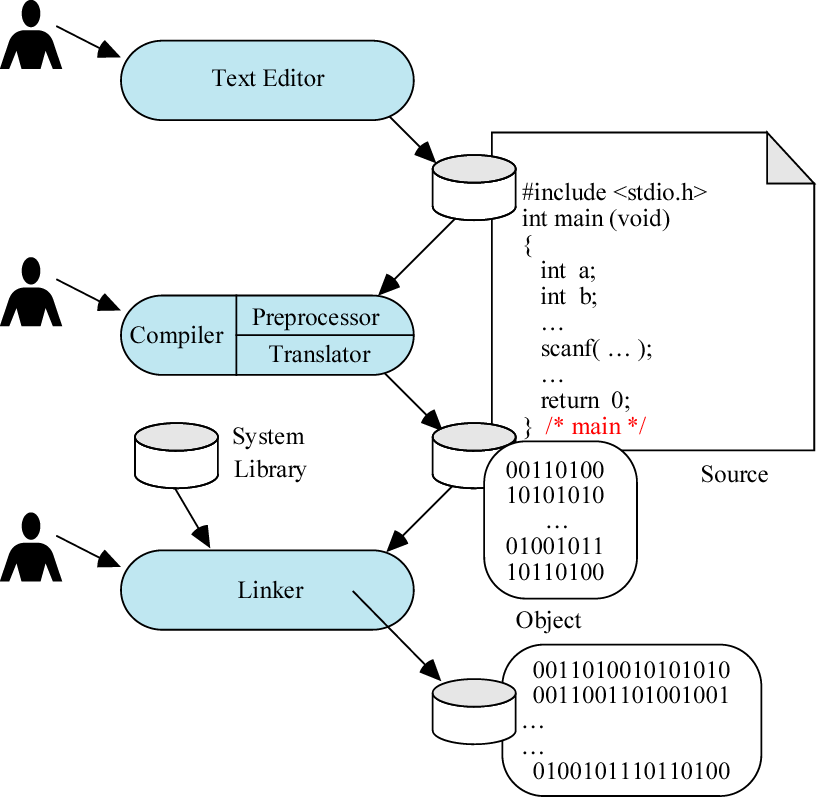 CodeBlocks IDE
Free IDE for developing software using C/C++ programming language
Site: http://www.codeblocks.org/
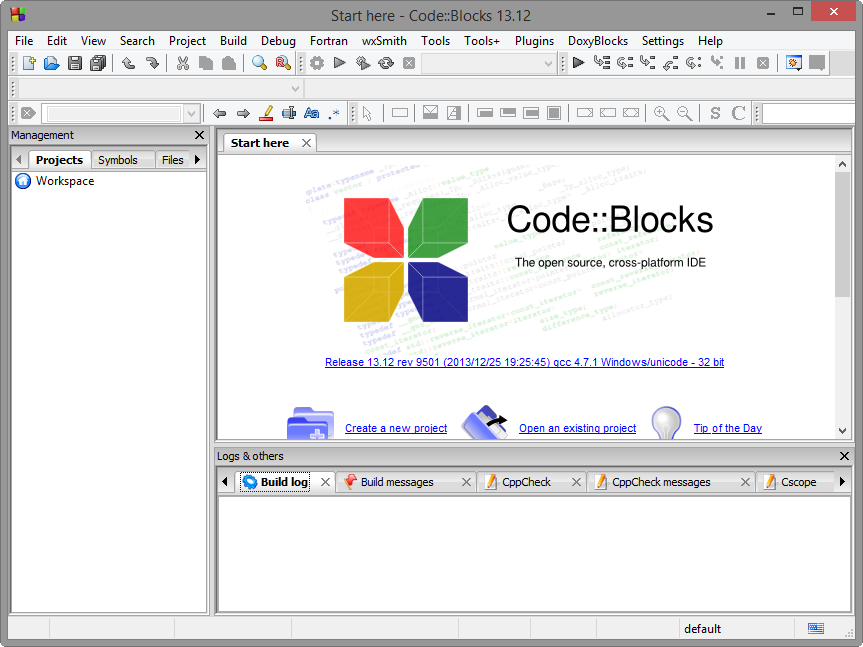 New Project
File  New  Project
Choose Project Type
Choose Console Application
Click Go, Then click Next
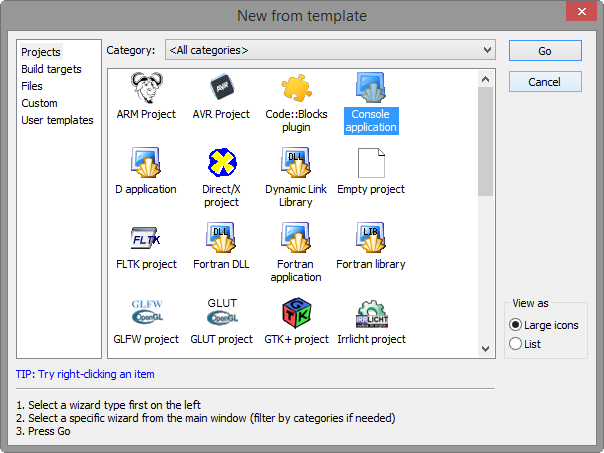 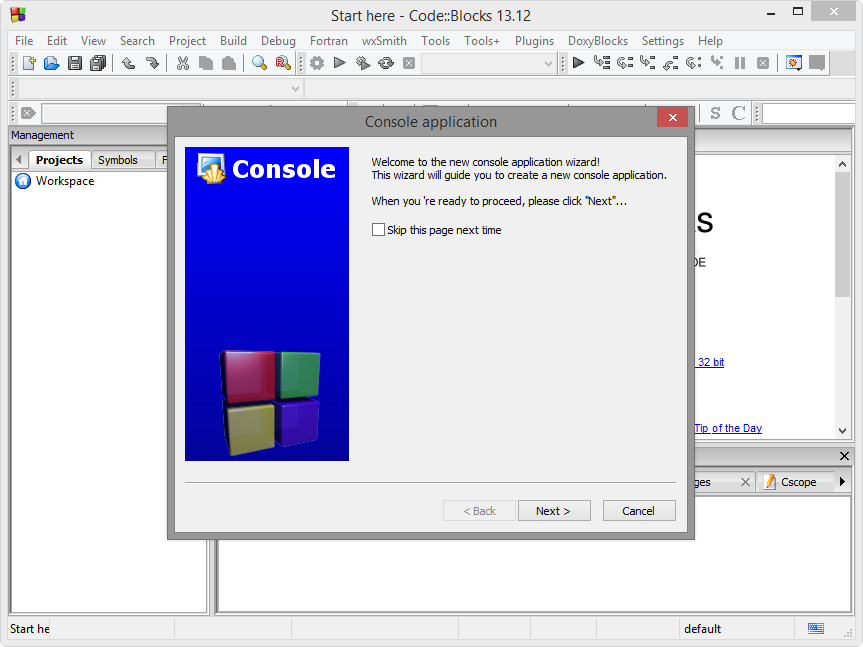 Select the language
Choose C and click Next
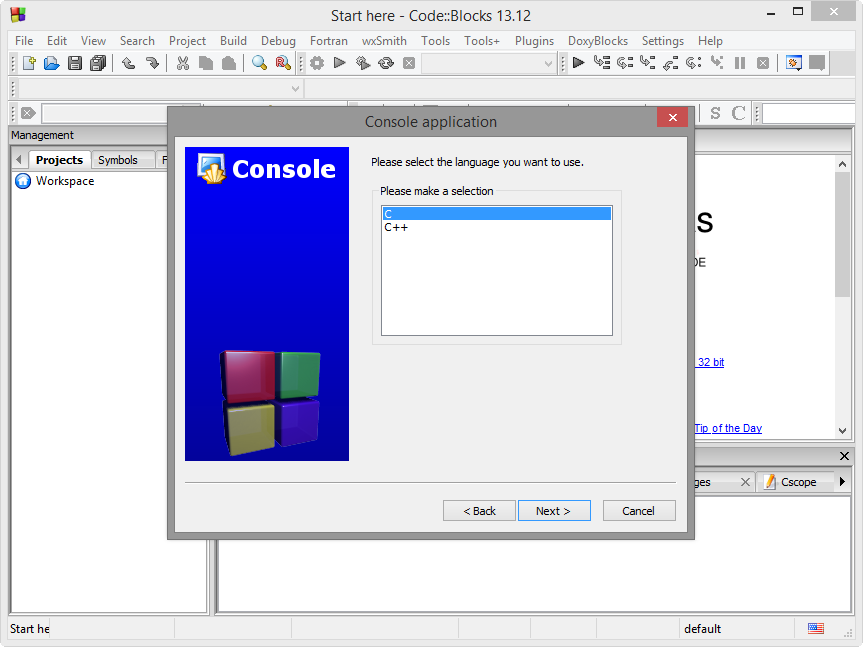 Project Location
Type “project title” name
Choose the location that will store source code files of your project
Choose Compiler
Just click Finish
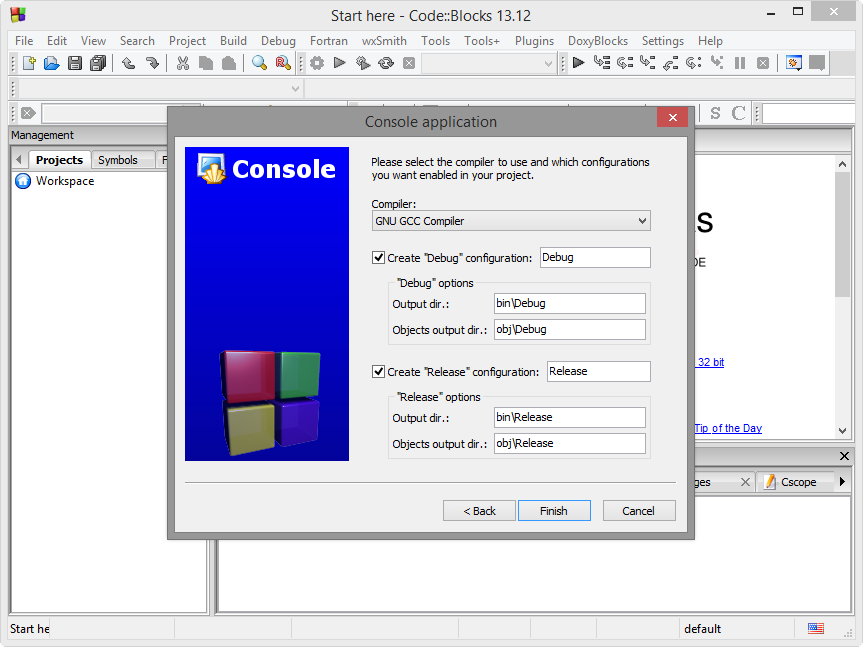 Default Source Code
Run Menu
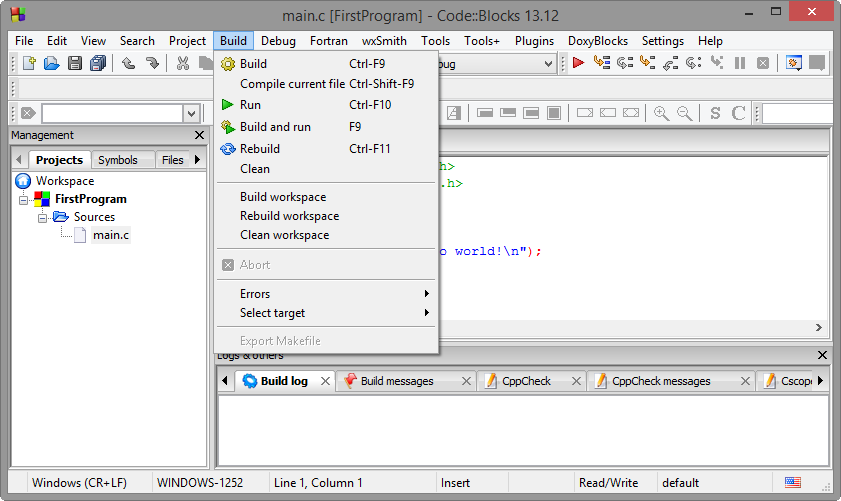 Build
Run
Build and Run (F9)
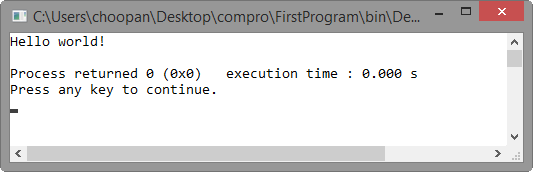 Structure of C programming language
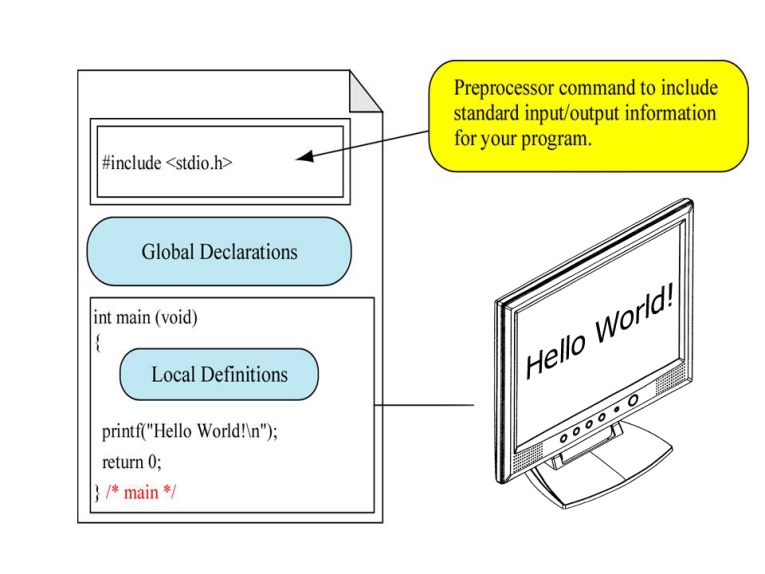 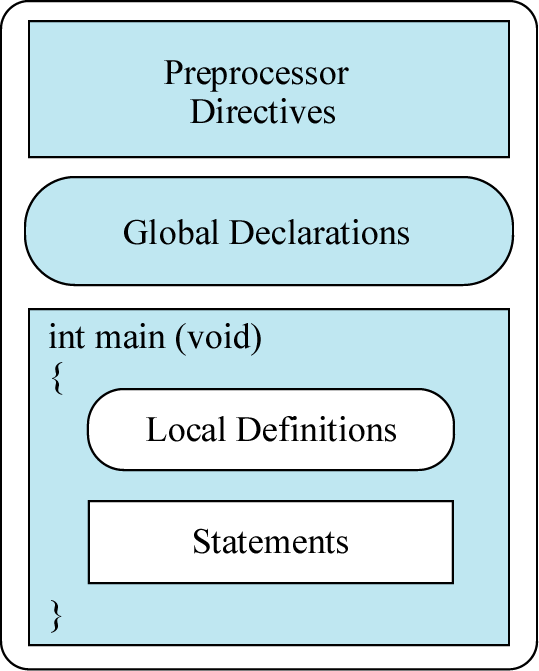 Sample C Source Code
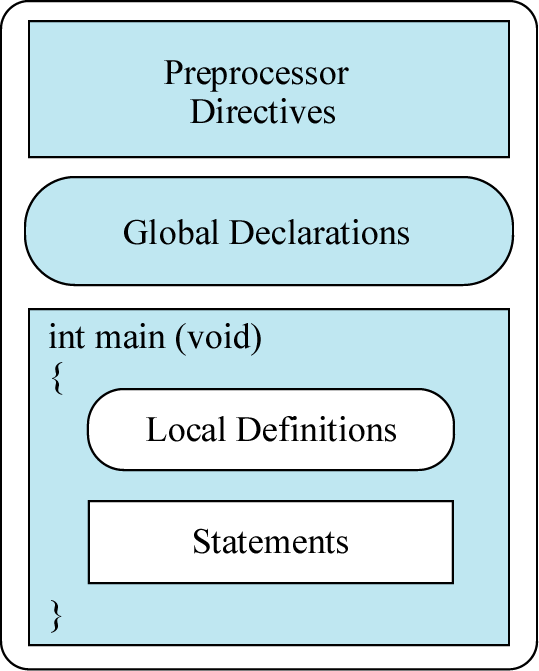 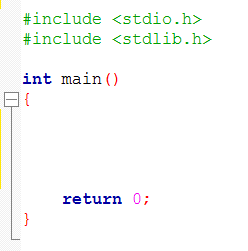 Your code
Hello World
printf(“message”); 
C standard function 
that uses to display message on the monitor
Let’s try
Remove a semicolon(;) from the line “printf(“Hello World”);”
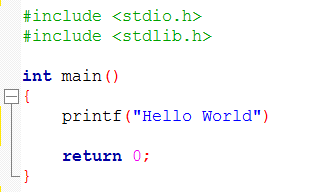 Compile Error
Compiler shows you a red icon around the line of your first error.
At around the 9th line of your code
syntax error before “return”
Hello World! (again)
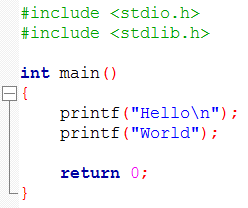 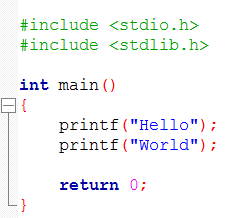 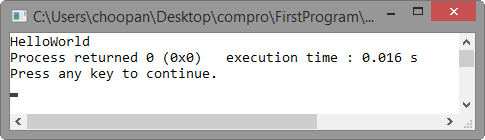 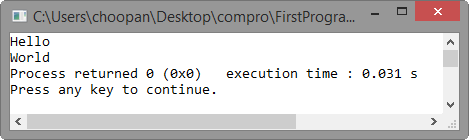 \n  is a special character to tell printf function make a new line
Quiz 1
What is the output of this program ?
Quiz 2
What is the output of this program ?
Comment in your source code
When you write a program, sometimes it is a good way to comment something to make you easy to understand your own code in the following days, months, or years
With comment, the compiler will pass and not compile your comment lines.
In original C programming language
We use /*  your comment  */
It can take comment on multiple line
/*   
       This is
       my comment
*/
Example: How to use comment
Comment (2)
Current C compiler has influent of C++ compiler, Thus now they can also take C++ style comment.
// (double slash)
String from // to the end of line will be commented
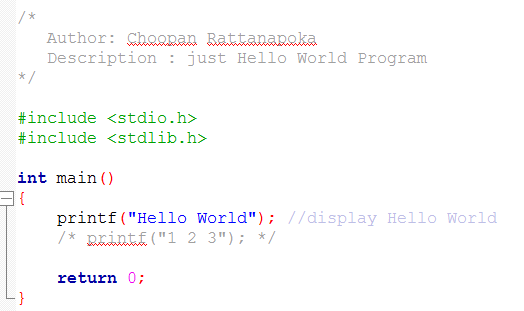 QUIZ 3
What is the output of this program ?
QUIZ 4
What is the output of this program ?
QUIZ 5
What is the output of this program ?